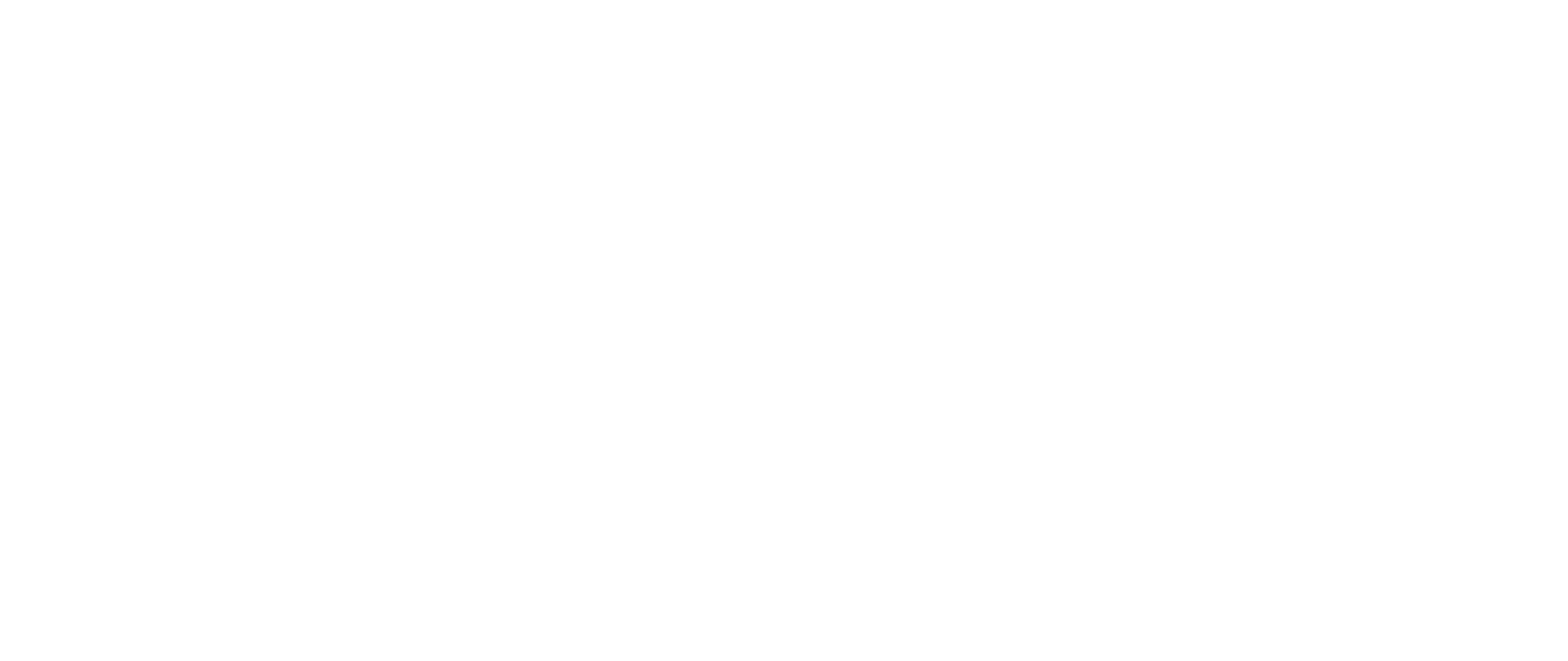 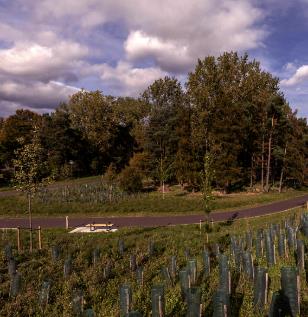 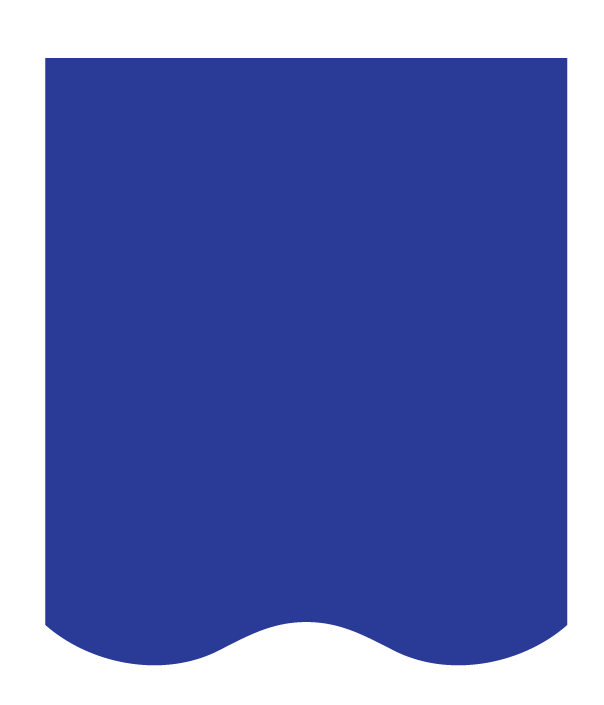 Waterbeach 
Development Update

Waterbeach Community Forum: 1st November 2023
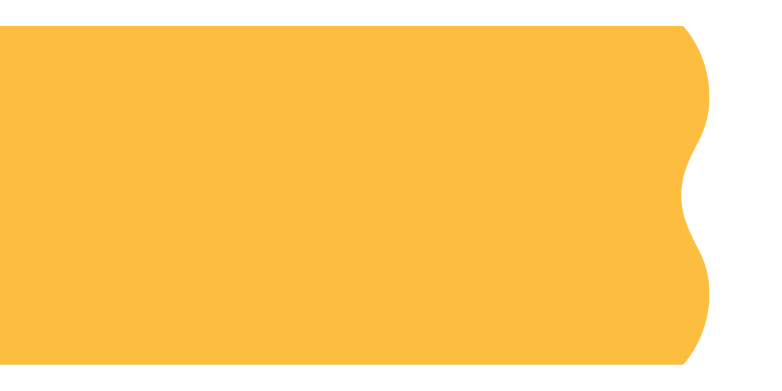 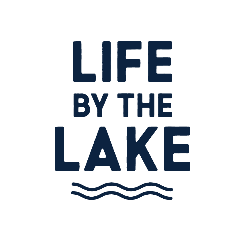 Waterbeach
Contents
Development Update 

Mere Way

Community Development & Events
Development Update: Masterplan
Development Update: Key Phase 1
Development Update
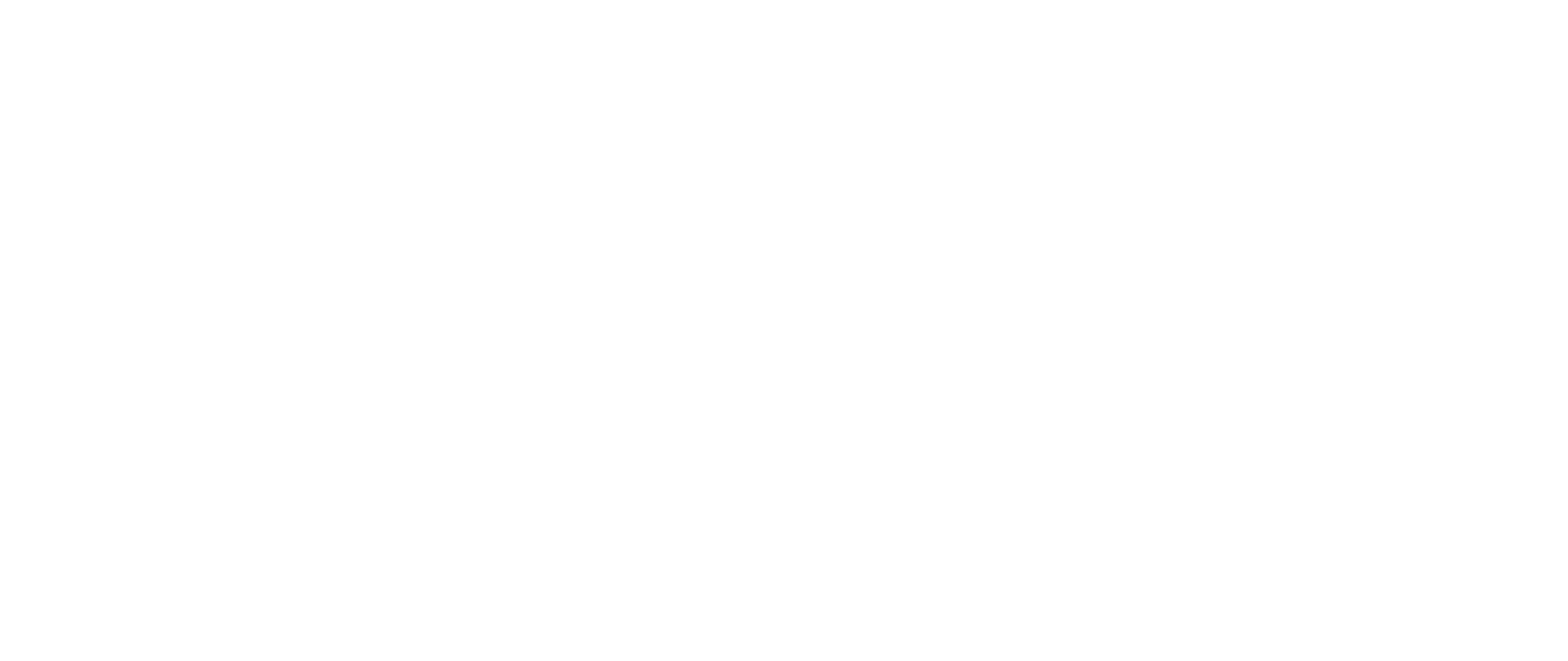 We welcomed our first residents yesterday – a big milestone for the development
Two Stonebond properties exchanged, establishing the first residents to the new community
Preparing an update for Waterbeach Parish Council to update on S106 and planning conditions in line with first occupation triggers
Development Update
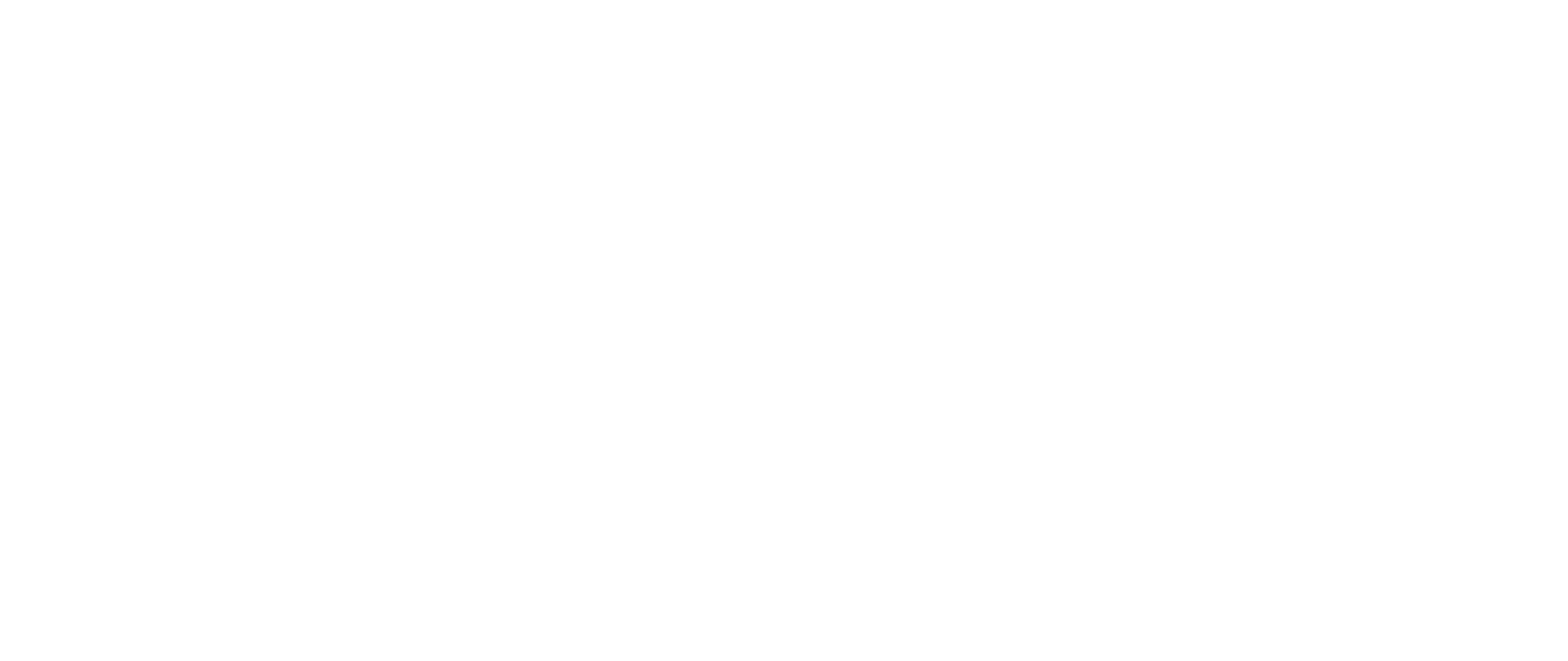 Stonebond and Cala progressing 
Walking and cycling route through development completed
Negotiating contracts with housebuilders for next parcels
Confirming partners for lake activation and lakeside café unit
Mere Way
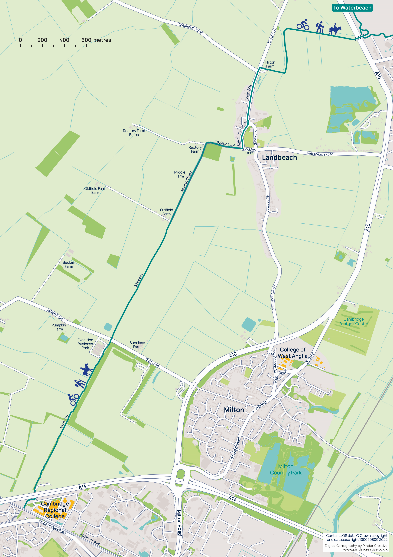 Mere Way is one of the key active travel routes linking Waterbeach and Landbeach to Cambridge Science Park and beyond
Works include refurbishment of the route to provide a 3-4m hard surface alongside a 2-3m soft surface
Upgrades will create a more accessible and inclusive route for wheelchairs and pushchairs
Listening to public feedback and media discussion, ensuring all user groups are considered
The first phase of the route is nearly complete, with works continuing in Landbeach at Green End
The second phase of work will begin next year, including installation of the A10 bridge
Community Development Update:What’s happened
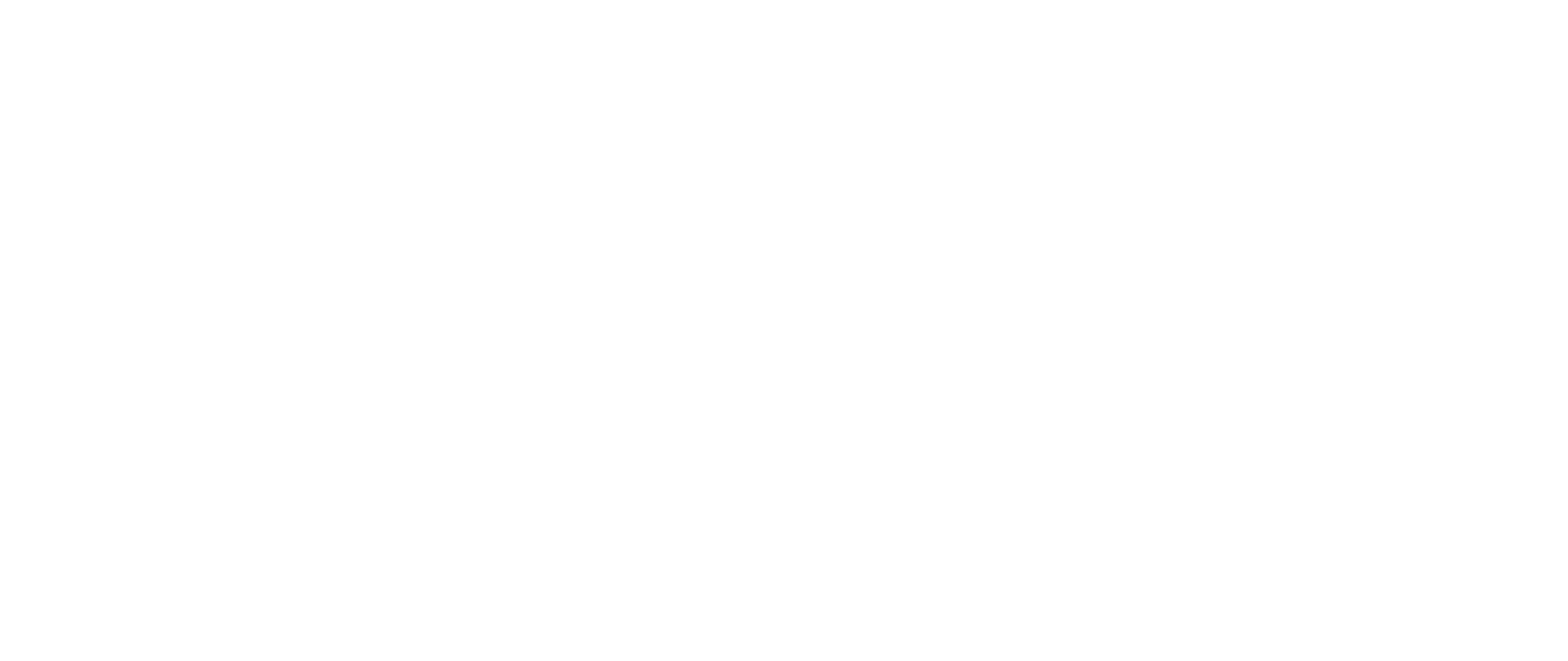 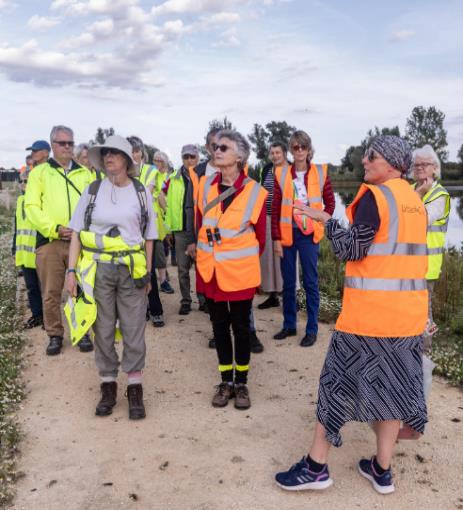 Summer at the Beach
Ecology and archaeology  tours for Gardening Group, Brownies and Guides
Community Grants and Support in Kind for existing community groups
Community Market moved to bigger, covered Terraces space with increased footfall
Monthly art exhibitions and workshops at Community Market 
Over 40 monthly community groups
Heron’s Pre-School thriving – they now have a ‘forest school’ in their outdoor area. Some spaces available
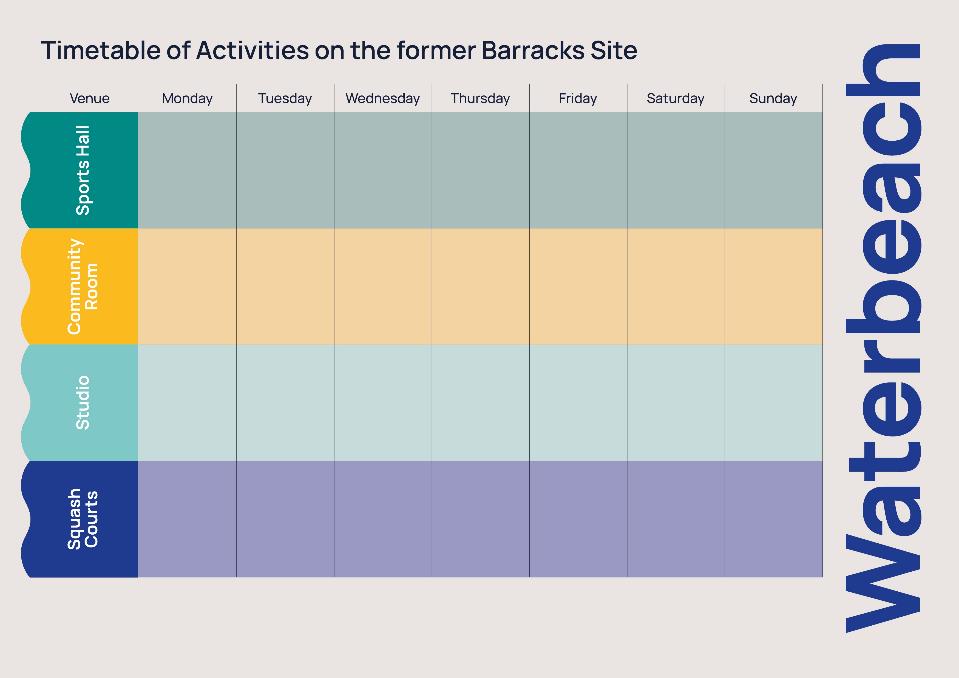 Timetable of Activities November 2023
10am Tennis4Tots www.tennis4tots.co.uk

5.15pm - 6.16pm Football Practice
Milton Colts

6.15 - 8.15pm
Football Practice Waterbeach Colts

8.15-10pm Badminton, https://www.teamdanbadminton.co.uk
10am - 2pm 
Club Dan Badminton https://www.teamdanbadminton.co.uk

7pm – 9pm Waterbeach Badminton Club
5pm – 7pm 
Football, Waterbeach Colts

7pm-9pm 
Badminton https://www.teamdanbadminton.co.uk
6-7pm 
Football, Waterbeach Colts

7-10pm 
Badminton https://www.teamdanbadminton.co.uk
4pm - 8pm 
Badminton https://www.teamdanbadminton.co.uk
Some Availability for events hello@waterbeachwb.co.uk
9.15-12pm 
Rugby Tots
meg@rugbytots.co.uk

5pm - 9pm 
Badminton https://www.teamdanbadminton.co.uk
6.30pm 
Guides
1stwaterbeachguides@gmail.com
6pm 
Brownies
1stwaterbeachbrownies@gmail.com
7.30pm - 9.30pm
Life Drawing Classes petersuttonartist@gmail.com
12.30pm 
Private Pilates
 Cam Vac

6pm - 8pm 
Yoga
Lisa Broad
lisa@yoga-bright.com
6pm -7pm,
Jazzercise
nikki.murphy2@hotmail.co.uk
6pm -7pm
Jazzercise
nikki.murphy2@hotmail.co.uk

7.15pm
Circuits Training
Jamie Leonard info@jlfit.co.uk
10am - 11.30am 
Fit 4 Life
Exercise for over 55's vanessa@summerhill.myzen.co.uk
4pm -5pm 
Jazzercise
nikki.murphy2@hotmail.co.uk
9am - 10pm 
Available for private bookings on request hello@waterbeachwb.co.uk
6pm - 7pm 
Yoga 
https://karen-norris.co.uk

8-10pm 
Waterbeach Brass Band Practice
Richard Dean 
07801 677288
Open for bookings 
7am - 10pm hello@waterbeachwb.co.uk
Open for bookings 
7am - 10pm hello@waterbeachwb.co.uk
Open for bookings 
7am - 10pm hello@waterbeachwb.co.uk
Open for bookings 
7am - 10pm hello@waterbeachwb.co.uk

6.30 - 8pm
Martial Arts Fitness info@cbtandemdr-cambridge.co.uk
Open for bookings 
7am - 10pm hello@waterbeachwb.co.uk
Open for bookings 
7am - 10pm hello@waterbeachwb.co.uk
Open for bookings 
7am - 10pm hello@waterbeachwb.co.uk
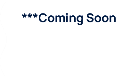 10.30am 
Tuesday mornings at the Studio  
Chair Yoga, Lisa Broad 
lisa@yoga-bright.com
Community Development Update:What’s happening
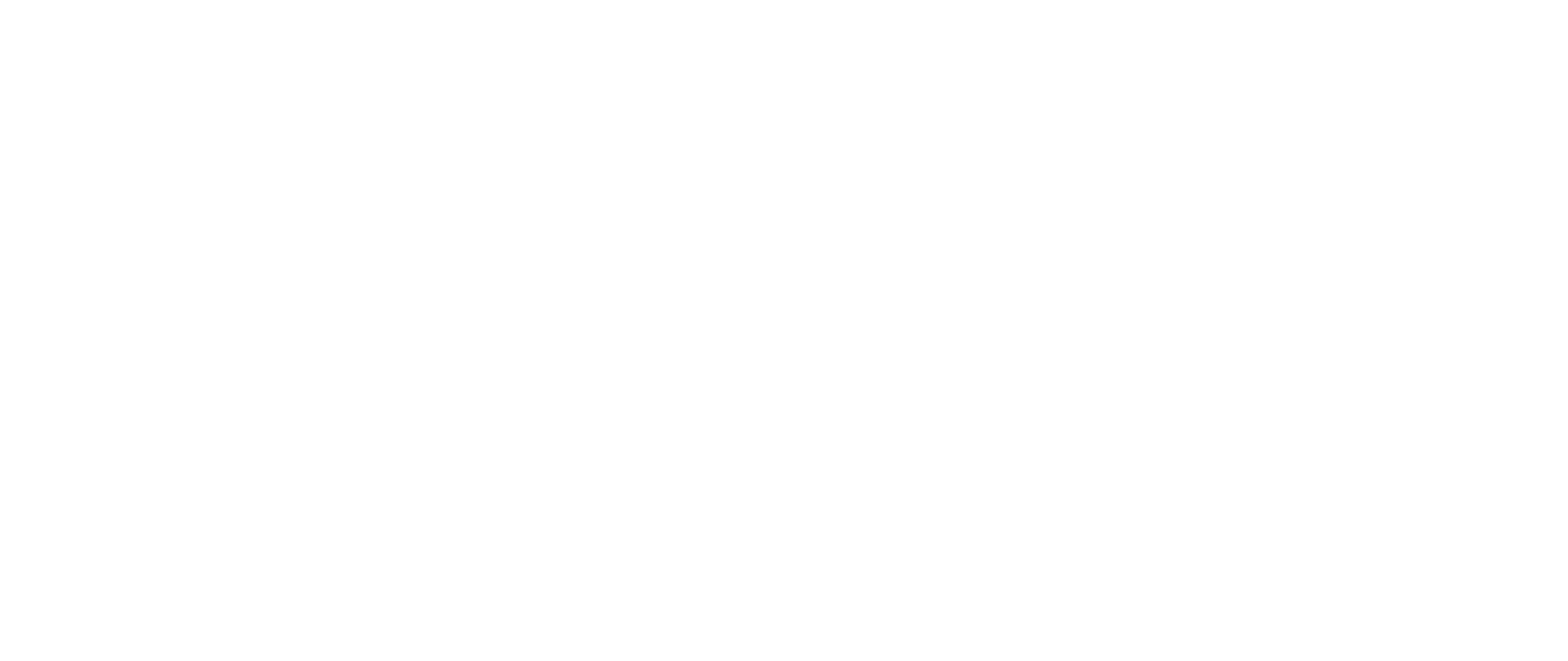 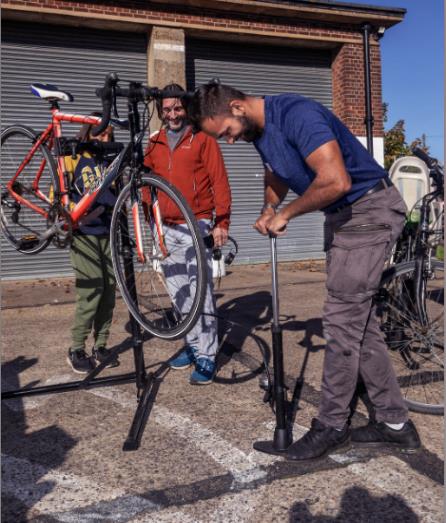 Welcome packs and welcoming first residents
Christmas Community Market
Free bike repairs at October & November Community Market
Working with smart journeys to launch car share app
Working with Living Sport to activate more sports and activities 
Community Mural on Squash Courts
Interim library space launching in the Studio – a book exchange with dedicated time for access 
Introducing the community to walking and cycling route through site
Lake activation including water sports
Paul Mumfordpaul.mumford@urbanandcivic.com

Rebecca Brittonrbritton@urbanandcivic.com

Fiona Reardon-Rosefiona.reardon-rose@urbanandcivic.com

Caroline Wardhello@waterbeachwb.co.uk 




Urban&Civic
November 2023